System Planning and Optimization Concepts
Megan Kurteff Schatz
National Alliance to End Homelessness 
National Conference on Ending Family and Youth Homelessness
March 2, 2018 
www.focusstrategies.net
We believe the HEARTH Act and Opening Doors lead the way to finally ending homelessness.
About Focus Strategies
What We Do
Data-Driven Systems Planning
Performance Measurement (SWAP)
System Modeling (SWAP)
System-Wide Performance and Analytics Suite of Tools (SWAP)
SWAP is:
 a joint project of Focus Strategies and the National Alliance to End Homelessness
Designed to enable communities to use local data to understand what their current system is accomplishing and model what happens when system and program-level changes are made
Can be used to inform system planning and system change efforts to reduce homelessness over time
Intro to System Planning and Optimization Concepts (SPOC)
FS developed SPOC to help communities visualize key system improvement strategies that may be implemented to reduce homelessness locally
SPOC demonstrates system changes related to
Performance
Adding or expanding diversion
Adding inventory (ES, RRH, PSH)
Intro to System Planning and Optimization Concepts (SPOC)
SPOC is a “sample modeling tool” 
It is intended to help communities visualize the potential impact of a few examples of system changes, if they were to occur holding everything else constant
SPOC is a fun, interesting way to consider systems change impacts 
It is not – and should not be used as – a system planning and analytics tool
Using System Planning and Optimization Concepts (SPOC)
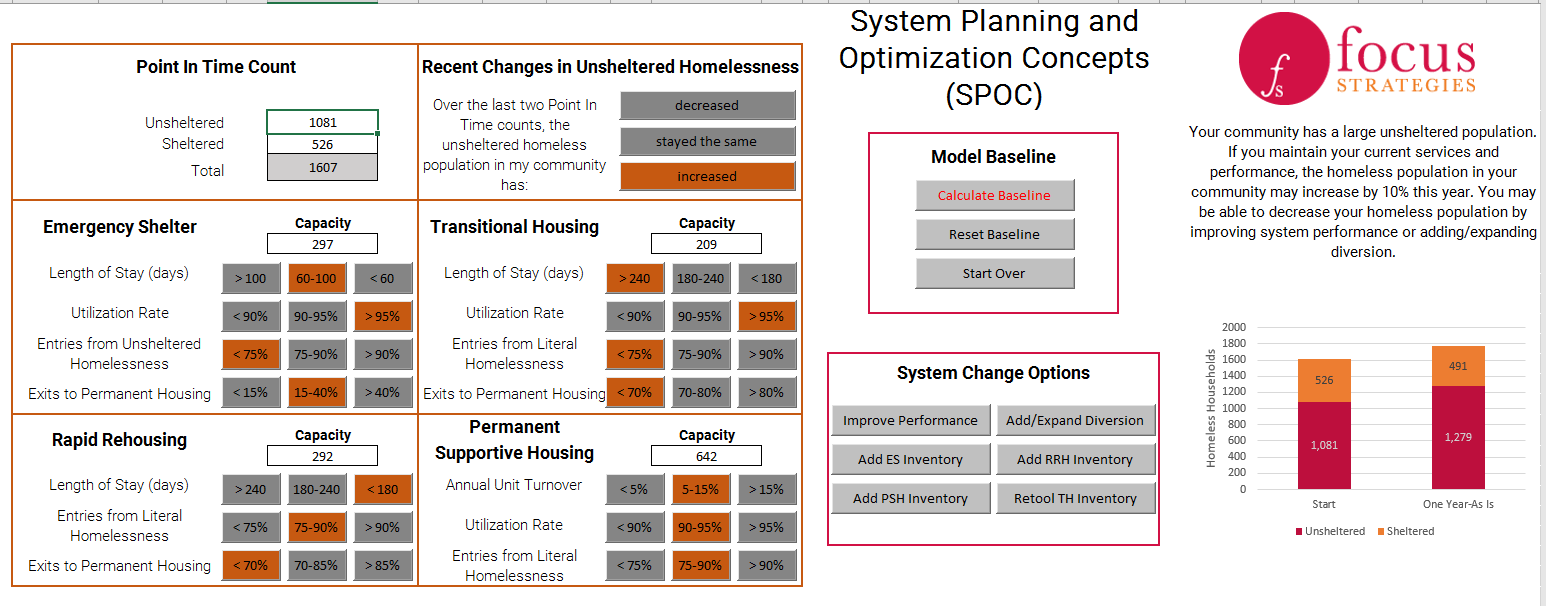 Using System Planning and Optimization Concepts (SPOC)
To use SPOC, you’ll need the following information about your community:
Size of your community’s homeless population 
Homeless population dynamics (is homelessness increasing, decreasing, or staying about the same?)
System capacity (ES, TH, RRH, PSH)
System project performance
Using System Planning and Optimization Concepts (SPOC)
Using System Planning and Optimization Concepts (SPOC)
SPOC is designed to calculate changes in sheltered and unsheltered homelessness (in households) in one year
“Calculate Baseline” 
Once community data and performance is inputted, SPOC will provide an initial estimate of homeless population after one year assuming everything remains the same
SPOC will also provide you a brief description of your community and system improvement strategies that are estimated to have the largest impact on reducing homelessness
Using System Planning and Optimization Concepts (SPOC)
Using System Planning and Optimization Concepts (SPOC)
“Systems Change Options”
You will then select or “implement” suggested changes and other system improvements
The model will show estimated impact of the selected change on the homeless population after one year
Note: Only one system change option can be modeled at a give time
Using System Planning and Optimization Concepts (SPOC)
Using SPOC: Modeling Improved System Performance
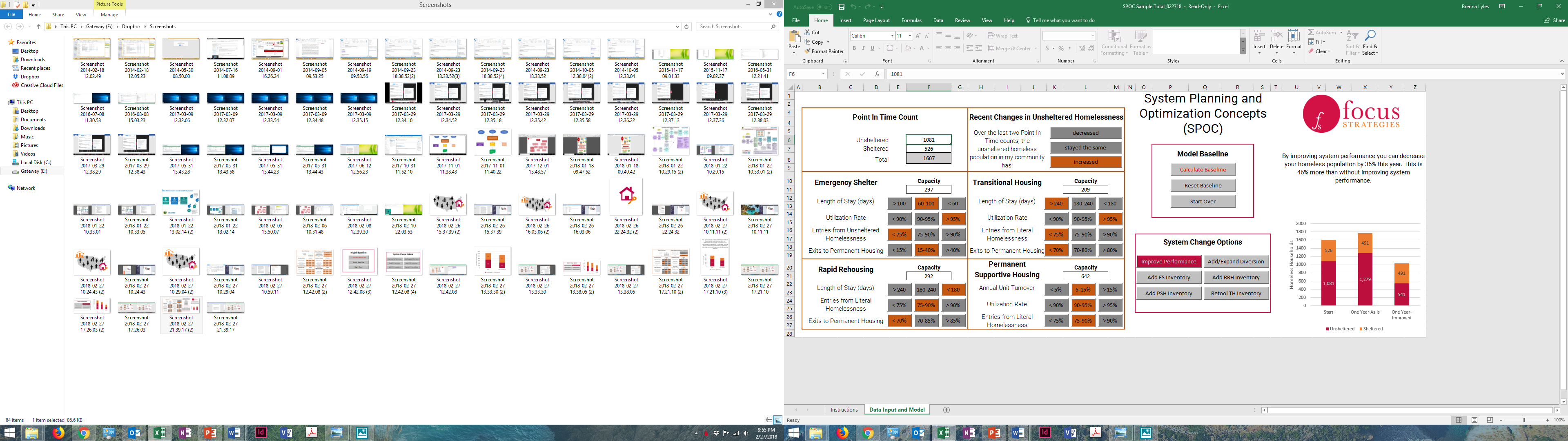 Using SPOC: Modeling Adding/Expanding Diversion
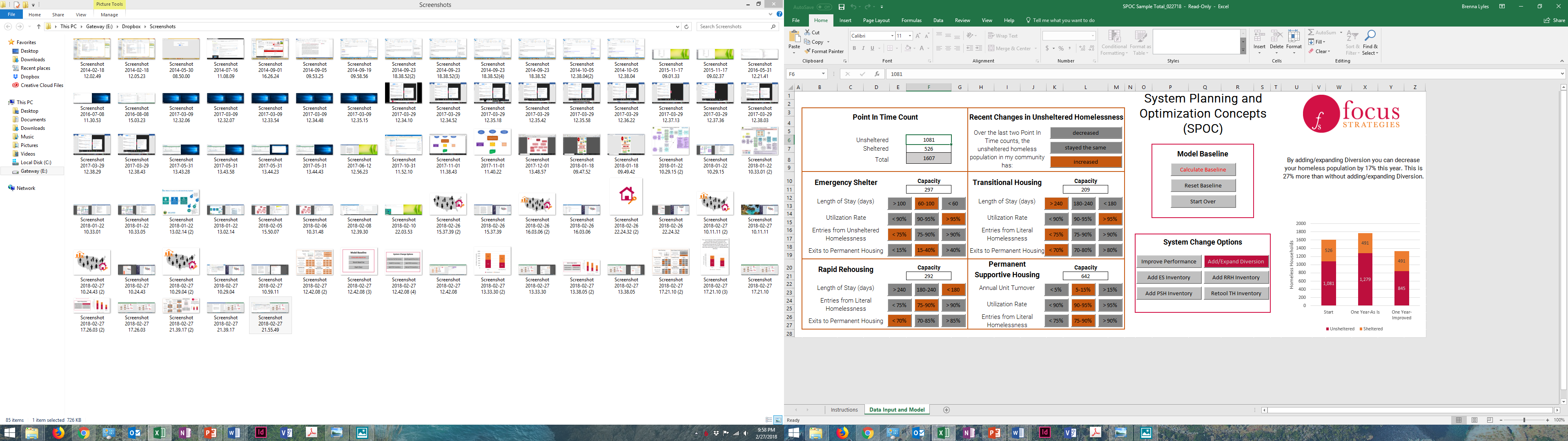 Using SPOC: Modeling Adding Emergency Shelter Inventory
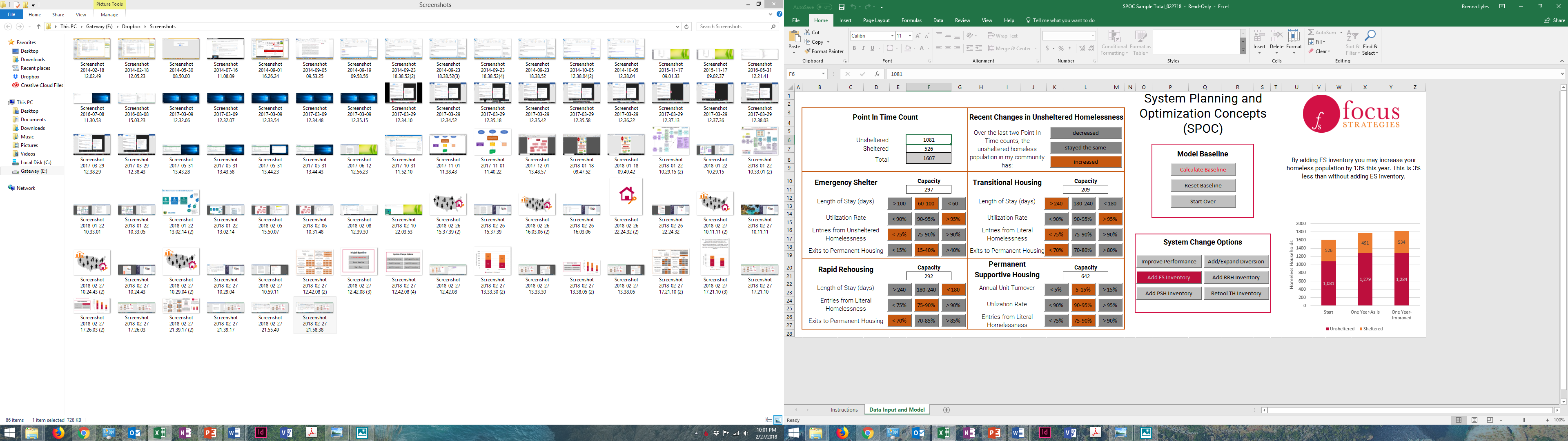 SPOC Example: Sheltered and Unsheltered Family Data
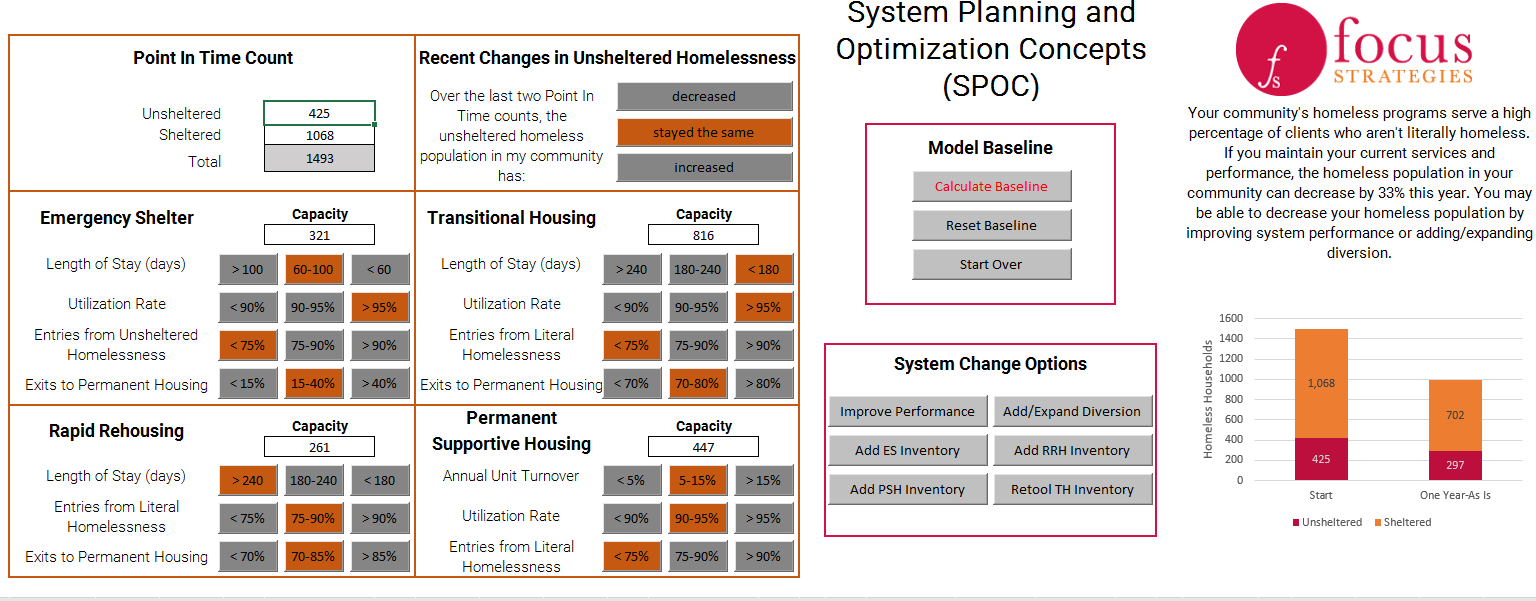 SPOC Example: Inputting Family Population and Project Performance Data
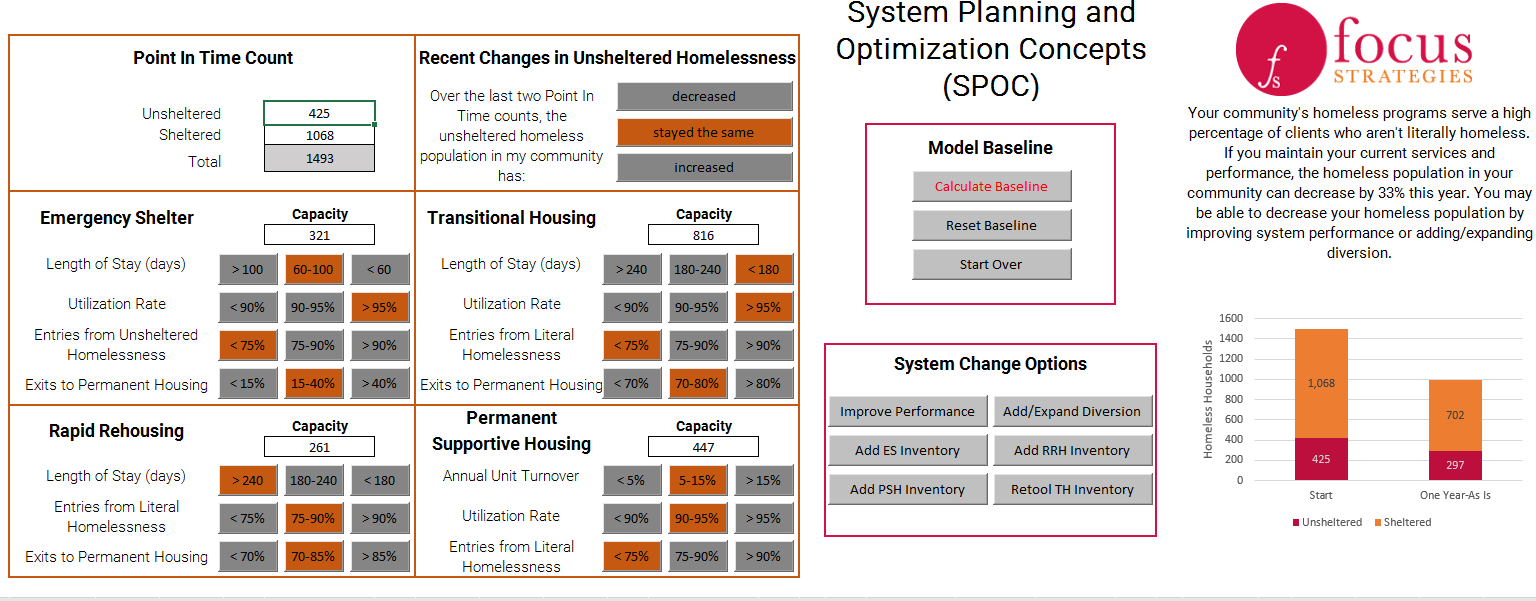 SPOC Example: Calculating Baseline
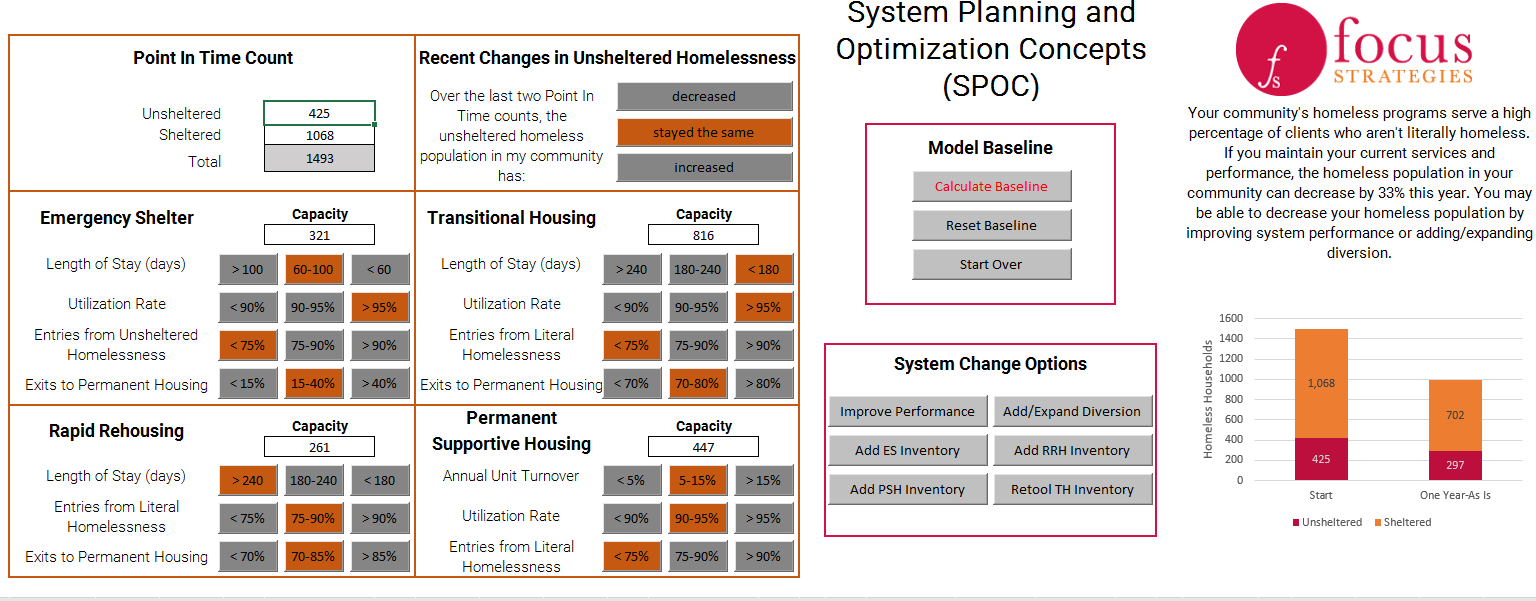 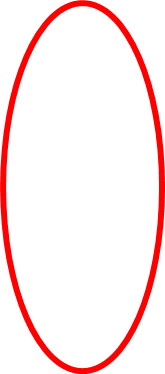 SPOC Example: Modeling System Performance Improvement
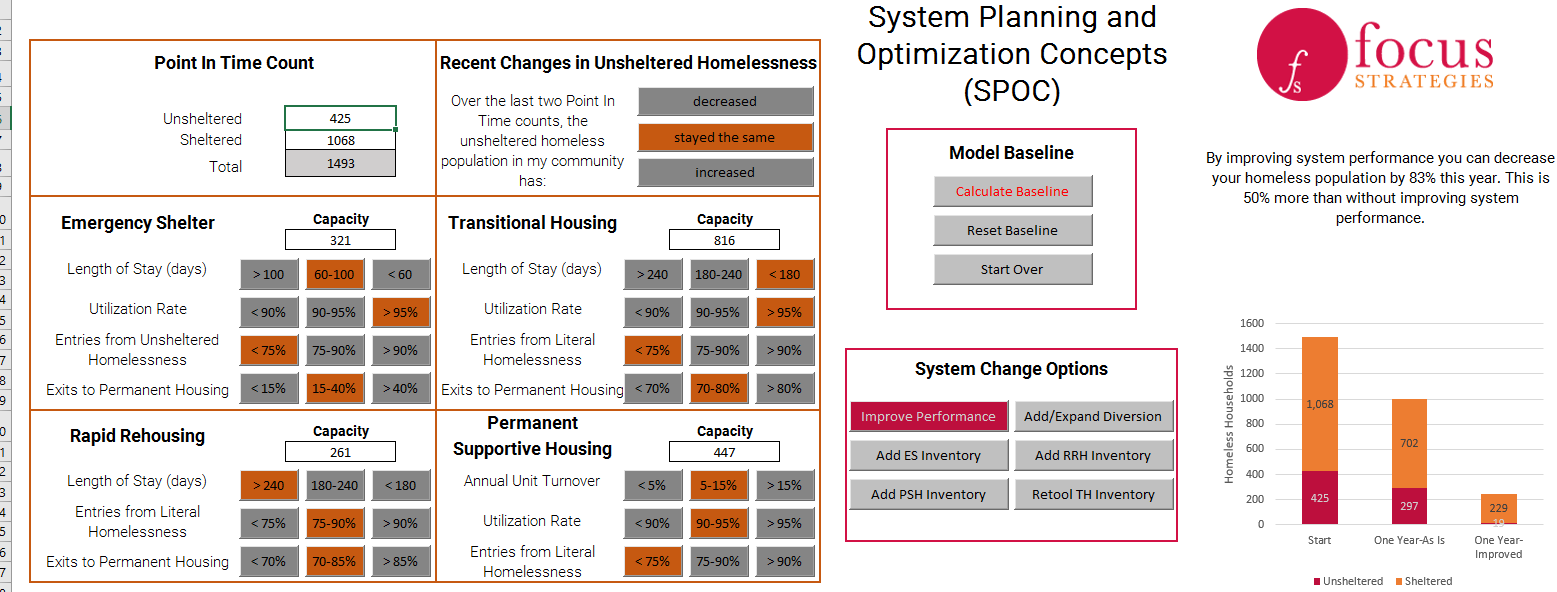 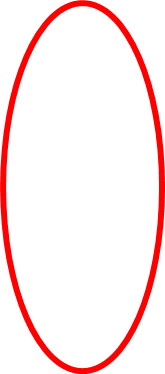 SPOC Example: Modeling Added Emergency Shelter Inventory
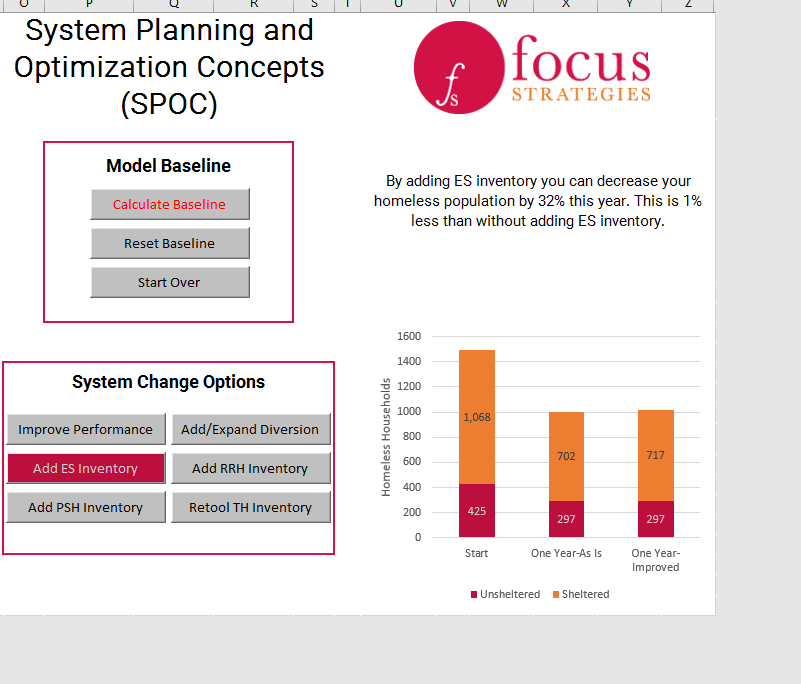 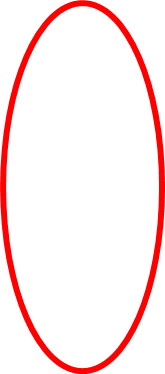 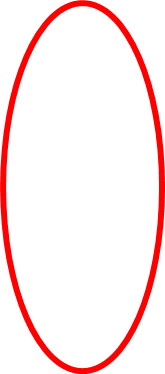 SPOC Example: Modeling Added/Expanded Diversion
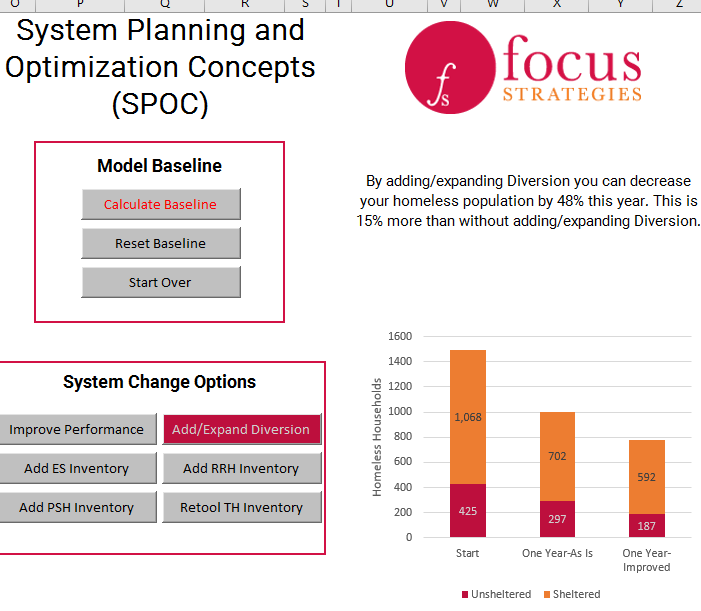 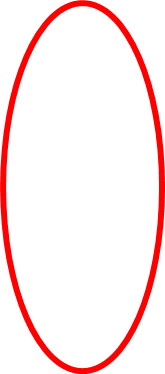 SPOCQuestions & Answers